Mirlan Zholdoshbaev


BIO-KG Federation of Organic Development






E-mail: Mirtourkg@gmail.com
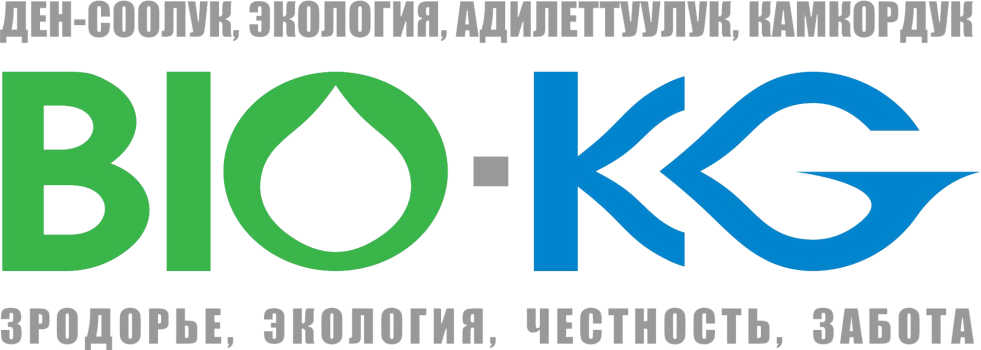 IPROMO 
 Landscape approach for enhancing mountain resilience
Pieve Tesino /Ormea 02-18 July 2019
Education
Academy of Management under 
   the President of Kyrgyz Republic
  Faculty of Economics and Management
Employment and main activities
Federation of Organic Development BIO-KG 
Provide assistance to the Operations team on financial, administrative, HR and procurement         matters related to the mandated projects, when and as needed and in full compliance with FOD BIO-KG rules and procedures.
Other interests (volunteer work, hobbies etc.)
Hobbies:
Photographing
Travel Club Membership
Team Sports
Interests:
Green economy development projects
Member of social and environmental groups
Creation of eco village
FOD BIO – KG – is an umbrella organization, which consolidates all stakeholders of organic agriculture, was created in 2012
Mission: Leadership by joint efforts of stepping up and support to organic movement in the    	Kyrgyz Republic and promotion of Organic Agriculture principles (health, ecology, 	fairness and care) as a beginning to shape agrarian policy in the country.
Vision: 	Organic agricultural products production system set up and runs in the Kyrgyz 	Republic, as the basis for food and nutrition security, retaining cultural heritage 	and development of ecosystems
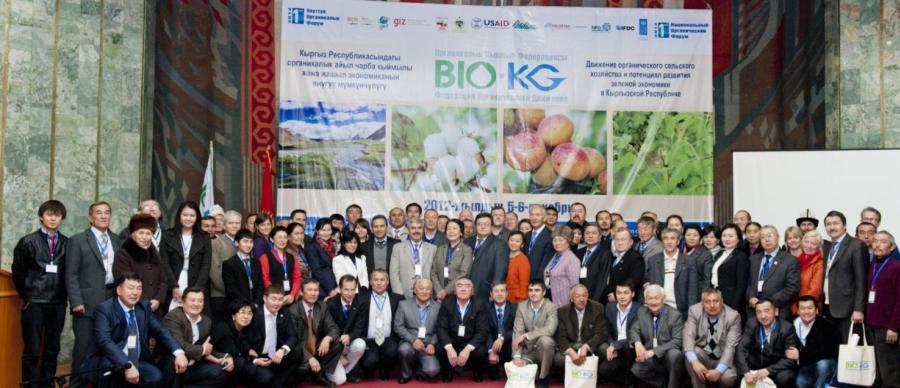 Consolidation of stakeholders of organic movement, creation of atmosphere of active cooperation with civil society and partnership environment
The country work tour on informing and promotion of organic agriculture:
  7 regions, more than 1500 participants (farmers and local government).

Annual Organic Congress and Fair-Exhibition:
	2012-2018, more than 100 producers, more than 1100 farmers, 
	more than 2500 participants, 15000 visitors, 15 countries.

Cooperation with international organic movement, international organizations and stakeholders of organic agriculture in Kyrgyzstan:
	Membership in IFOAM Global, IFOAM Asia, IFOAM Euro-Asia
	Membership in The Sun Movement
	Membership in the Civil Alliance for Food and Food Security
	
Strengthening partnership relations with FOD members and potential partners:
	Data base of FOD members created
	Data base of organic farmers created
	Active cooperation with partners
2020 – Kyrgyzstan is a country 
of organic agriculture
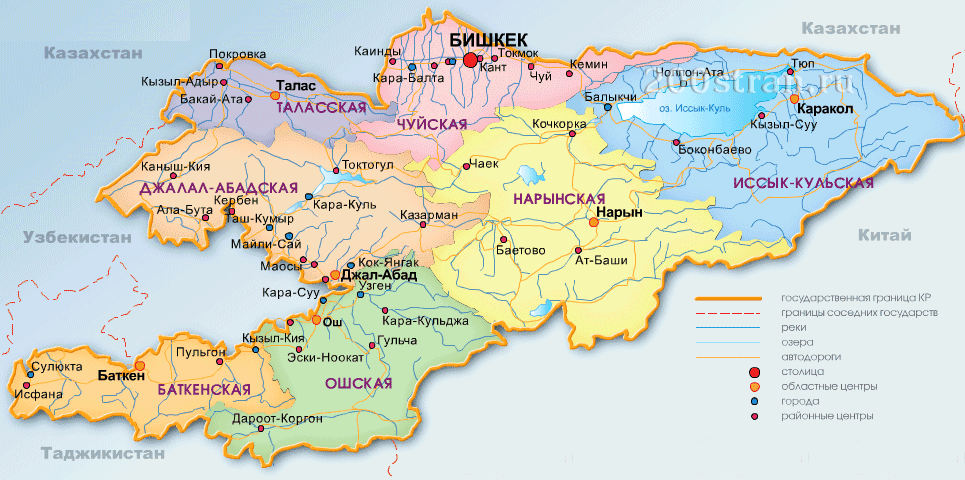 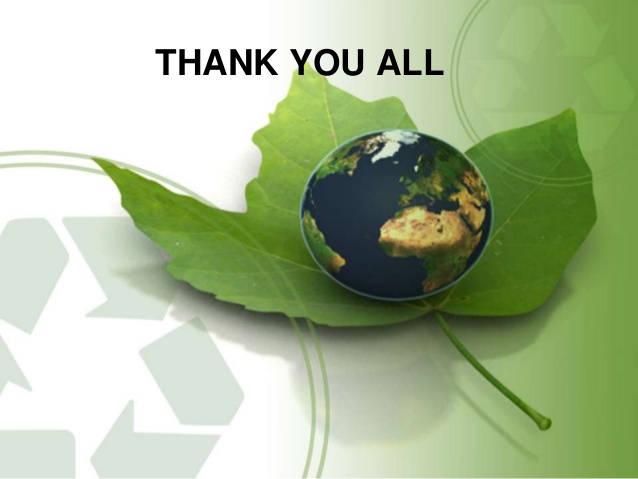 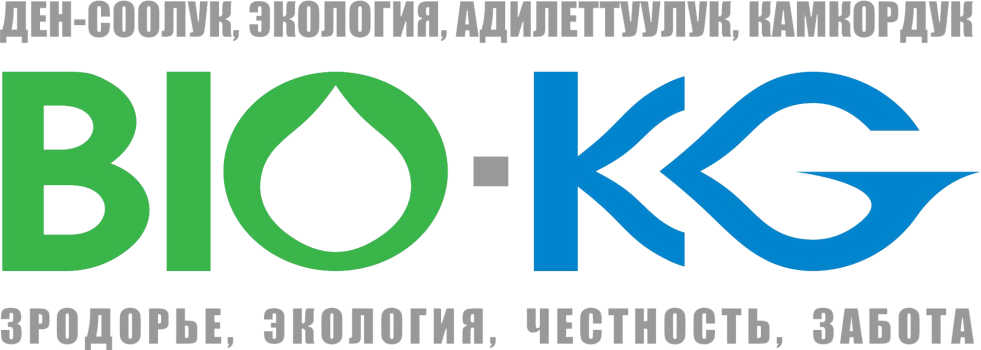